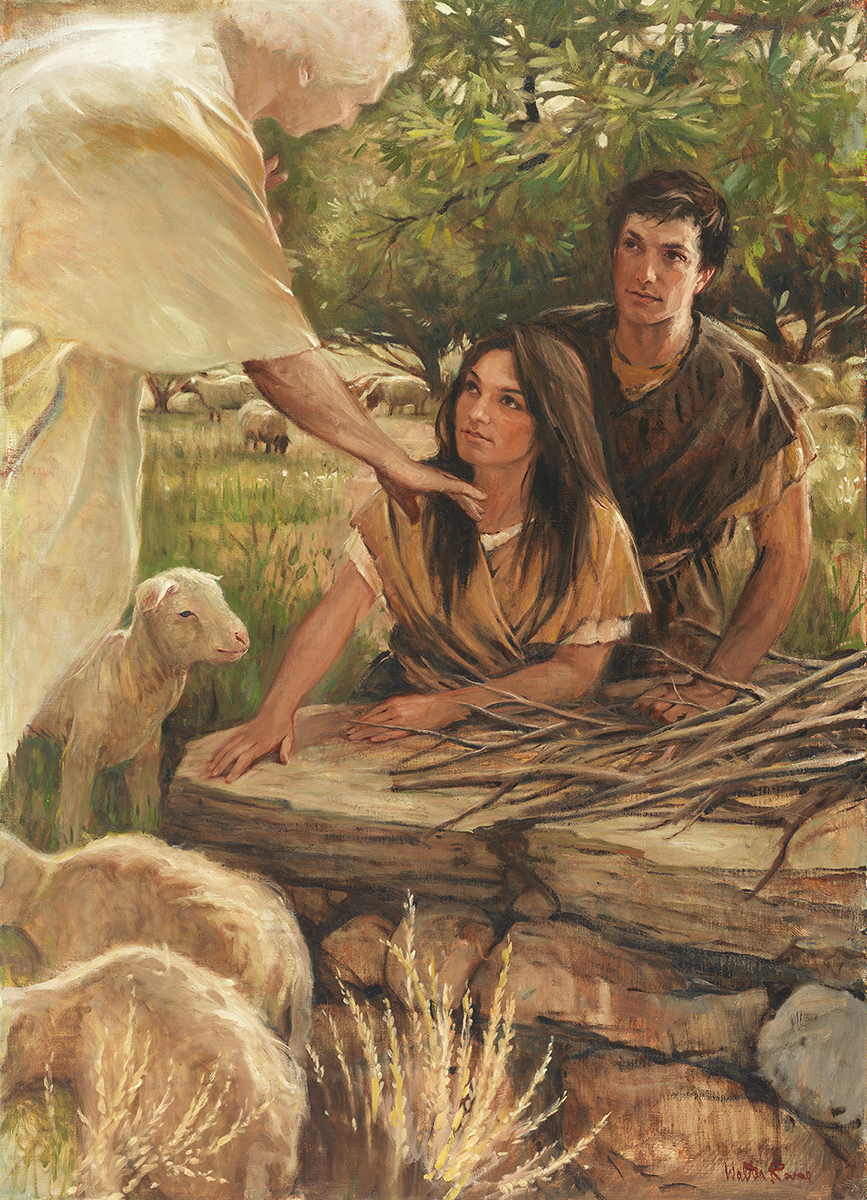 SEMINARY
Old Testament
LESSONs 99 & 100
2 Kings 14-20
2 Kings 14-17
“King Ahaz defiles the temple, and the kingdom of Israel is conquered”
What are some protections the gospel offers us?
2 Kings 17:3
¶ Against him came up Shalmaneser king of Assyria; and Hoshea became his servant, and gave him presents.
How did the Israelites respond to the warnings and commandments the Lord gave them through prophets?
What did the Israelites reject? What did they follow?
We lose the promise of the Lord’s protection when we, through vanity and hardened hearts, reject His commandments and follow the ways of the world.
2 Kings 18
“Assyria threatens Hezekiah and 
the people of Judah”
What concerns or fears do you have about the next five years of your life?
How might those challenges or fears test your faith in the Lord?
2 Kings 18:3-8.
3 And he did that which was right in the sight of the Lord, according to all that David his father did.
4 ¶ He removed the high places, and brake the images, and cutdown the groves, and brake in pieces the brasen serpent that Moses had made: for unto those days the children of Israel did burn incense to it: and he called it Nehushtan.
5 He trusted in the Lord God of Israel; so that after him was none like him among all the kings of Judah, nor any that were before him.
6 For he clave to the Lord, and departed not from following him, but kept his commandments, which the Lord commanded Moses.
7 And the Lord was with him; and he prospered whithersoever he went forth: and he rebelled against the king of Assyria, and served him not.
8 He smote the Philistines, even unto Gaza, and the borders thereof, from the tower of the watchmen to the fenced city.
What words or phrases in verses 3-8 describe Hezekiah’s righteousness?
Given that Hezekiah’s father, Ahaz, was very wicked, does it surprise you that Hezekiah chose to be righteous? Why or why not?
What blessing did Hezekiah receive for trusting in the Lord and keeping His commandments?
What principle can we identify from these verses?
If we trust in the Lord and keep His commandments, then He will be with us.
In what ways do we benefit from having the Lord with us?
2 Kings 18:28-36.
28 Then Rab-shakeh stood and cried with a loud voice in the Jews’ language, and spake, saying, Hear the word of the great king, the king of Assyria:
29 Thus saith the king, Let not Hezekiah deceive you: for he shall not be able to deliver you out of his hand:
30 Neither let Hezekiah make you trust in the Lord, saying, The Lord will surely deliver us, and this city shall not be delivered into the hand of the king of Assyria.
31 Hearken not to Hezekiah: for thus saith the king of Assyria, Make an agreement with me by a present, and come out to me, and then eat ye every man of his own vine, and every one of his fig tree, and drink ye every one the waters of his cistern:
32 Until I come and take you away to a land like your own land, a land of corn and wine, a land of bread and vineyards, a land of oil olive and of honey, that ye may live, and not die: and hearken not unto Hezekiah, when he persuadeth you, saying, The Lord will deliver us.
33 Hath any of the gods of the nations delivered at all his land out of the hand of the king of Assyria?
34 Where are the gods of Hamath, and of Arpad? where are the gods of Sepharvaim, Hena, and Ivah? have they delivered Samaria out of mine hand?
35 Who are they among all the gods of the countries, that have delivered their country out of mine hand, that the Lord should deliver Jerusalem out of mine hand?
36 But the people held their peace, and answered him not a word: for the king’s commandment was, saying, Answer him not.
What did Rab-shakeh say to try to convince the people of Jerusalem to surrender?
How might Rab-shakeh’s words have persuaded some people in Jerusalem to not trust in the Lord?
2 Kings 19–20
“Hezekiah asks the Lord to save Jerusalem, and an angel destroys the Assyrian army”
2 Kings 19:1
And it came to pass, when king Hezekiah heard it, that he rent his clothes, and covered himself with sackcloth, and went into the house of the Lord.
How did Hezekiah turn to the Lord? Where did Hezekiah go?
2 Kings 19:2-7
2 And he sent Eliakim, which was over the household, and Shebna the scribe, and the elders of the priests, covered with sackcloth, to Isaiah the prophet the son of Amoz.
3 And they said unto him, Thus saith Hezekiah, This day is a day of trouble, and of rebuke, and blasphemy: for the children are come to the birth, and there is not strength to bring forth.
4 It may be the Lord thy God will hear all the words of Rab-shakeh, whom the king of Assyria his master hath sent to reproach the living God; and will reprove the words which the Lord thy God hath heard: wherefore lift up thy prayer for the remnant that are left.
5 So the servants of king Hezekiah came to Isaiah.
6 ¶ And Isaiah said unto them, Thus shall ye say to your master, Thus saith the Lord, Be not afraid of the words which thou hast heard, with which the servants of the king of Assyria have blasphemed me.
7 Behold, I will send a blast upon him, and he shall hear a rumour, and shall return to his own land; and I will cause him to fall by the sword in his own land.
What else did Hezekiah do to turn to the Lord?
How did Isaiah respond?
What else did Hezekiah do to turn to the Lord?
2 Kings 19:35-37
35 ¶ And it came to pass that night, that the angel of the Lord went out, and smote in the camp of the Assyrians an hundred fourscore and five thousand: and when they arose early in the morning, behold, they were all dead corpses.
36 So Sennacherib king of Assyria departed, and went and returned, and dwelt at Nineveh.
37 And it came to pass, as he was worshipping in the house of Nisroch his god, that Adrammelech and Sharezer his sons smote him with the sword: and they escaped into the land of Armenia. And Esarhaddon his son reigned in his stead.
What happened to the army during the night? What happened to Sennacherib?
What principles can we identify from this account?
If we turn to the Lord in faith, then He can help us overcome our fears and challenges.
Ways we can turn to the Lord
Ways Hezekiah turned to the Lord
What are some other ways we can turn to the Lord?
When have you turned to the Lord for help with a fear or challenge? How did the Lord help you?